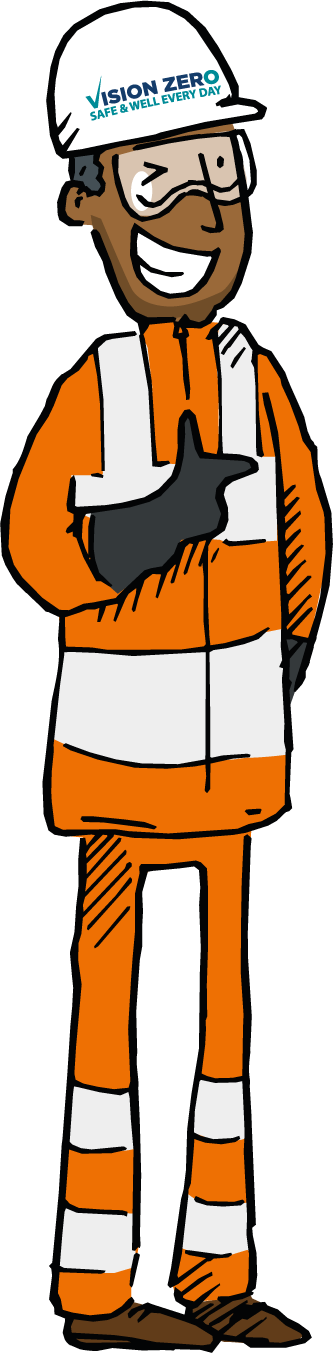 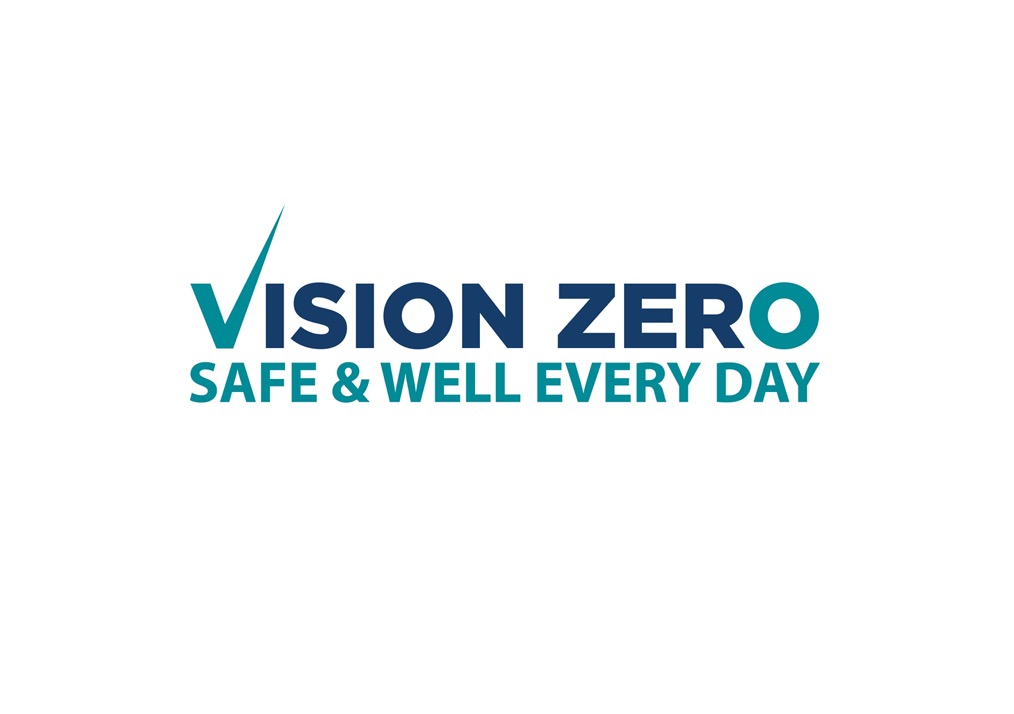 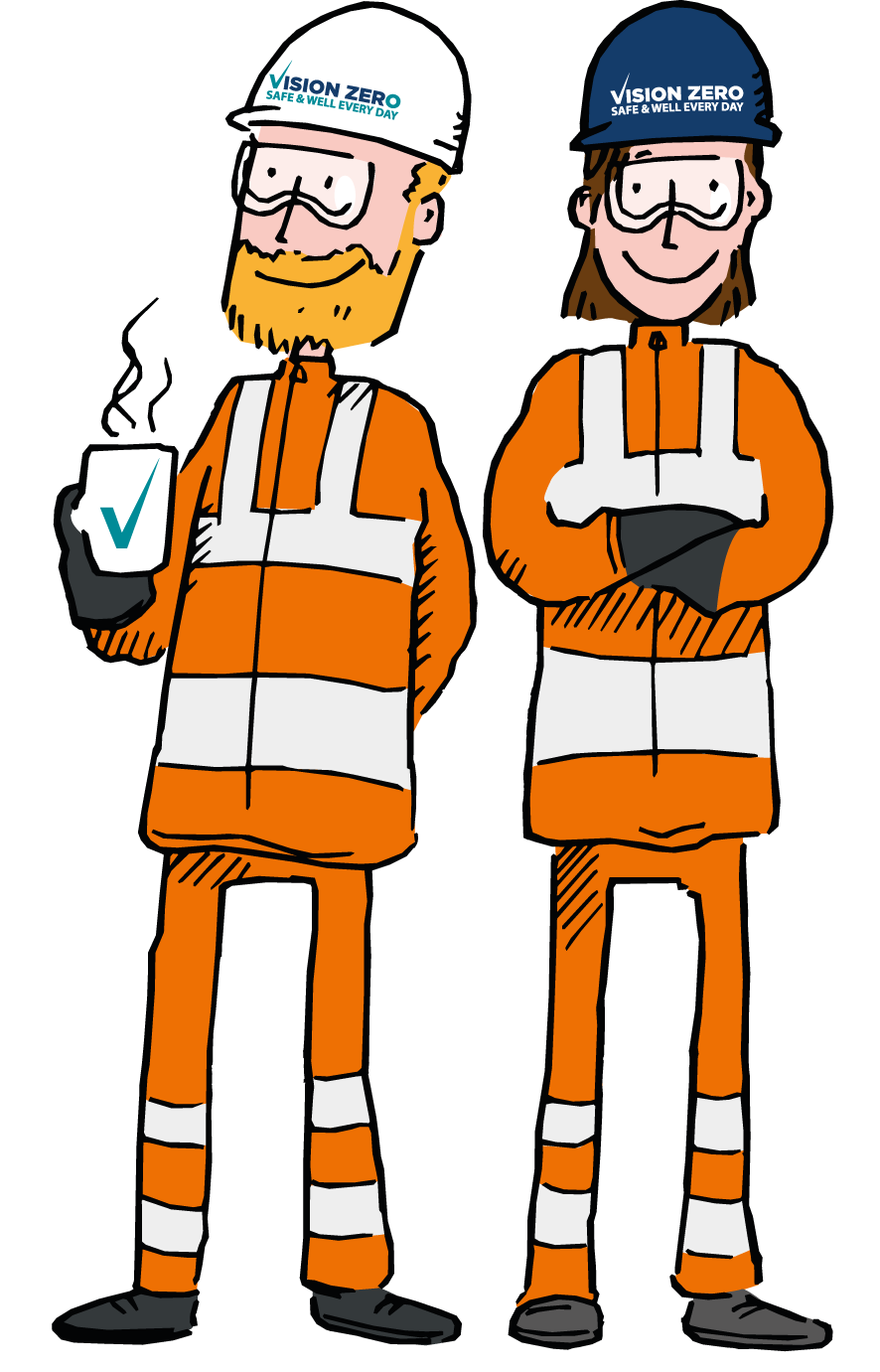 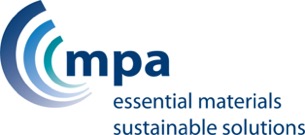 [Speaker Notes: PLEASE NOTE – IF YOU ONLY WANT TO COVER THE  FATAL 6  - USE SLIDES 6 TO 18  -  AND  I WOULD RECOMMEND  AT LEAST SLIDES 24,25,26 & 27 
 
This presentation is designed to provide the basis for a discussion around ‘The Fatal 6’ in Vision Zero. It starts with a few slides that provide an overview of the key elements of Vision Zero and help ensure that we all have a common understanding of what it is. This will provide the background for the discussion around ‘The Fatal 6’ Remind everyone why Vision Zero is important – we all want to go home safe and well everyday.  It would be ideal to have the printed leaflet and Vision Zero card available to hand out at the end of the session. You will need an WIFI link to view the video on the second slide. If not available suggest you delete the second slide.]
View the video for a quick overview
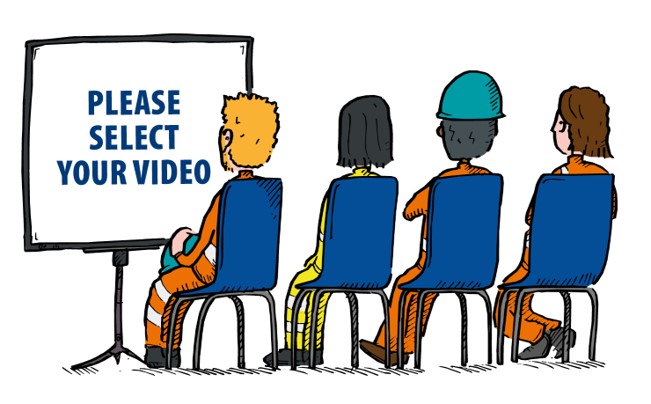 Click here
[Speaker Notes: This short video provides a graphic visual summary of Vision Zero. If you do not have a WIFI / internet link suggest that you delete the slide but let people know they can view the videos about Vision Zero on Safequarry.]
Vision Zero explained
What is the main objective of Vision Zero?
Everyone 
     Safe & Well Every Day

Who is involved?
Everyone has a part to play - managers, supervisors, operatives, contractors
We are all responsible for our own and our colleagues health and safety
[Speaker Notes: Main purpose of this slide is to highlight what the ultimate goal of Vision Zero is and to emphasise to the audience that everyone has a key role to play in achieving Vision Zero]
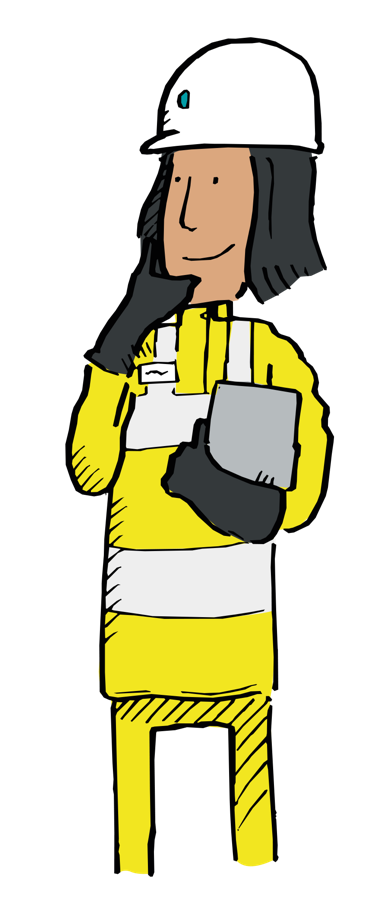 How will Vision Zero be realised?
Embracing 6 Core H&S Values
Focusing on the ‘The Fatal 6’
Following 6 complimentary MPA Strategies 
Monitoring Leading and Lagging indicators to track our progress
[Speaker Notes: This slide provides an overview of the key sections seen in the video. At the end of the Toolbox talk the hope is that everyone will know what the 6 core values are, what constitutes ‘The Fatal 6’ and why it is important to eliminate them from the workforce, and how MPA is supporting members with resources and measuring industry performance against Vision Zero. 
For information – Leading indicators are those activities that can be used to predict improvements (or deterioration) in performance. E.g. by increasing training, safety audits, attendance at safety days we would anticipate improvements in the H&S performance in the future. Lagging indicators reflect what has actually happened e.g. fatalities and LTI’s (these can be used as the ‘hard targets’ to measure actual H&S performance).]
What are the 6 core MPA Health and Safety values?
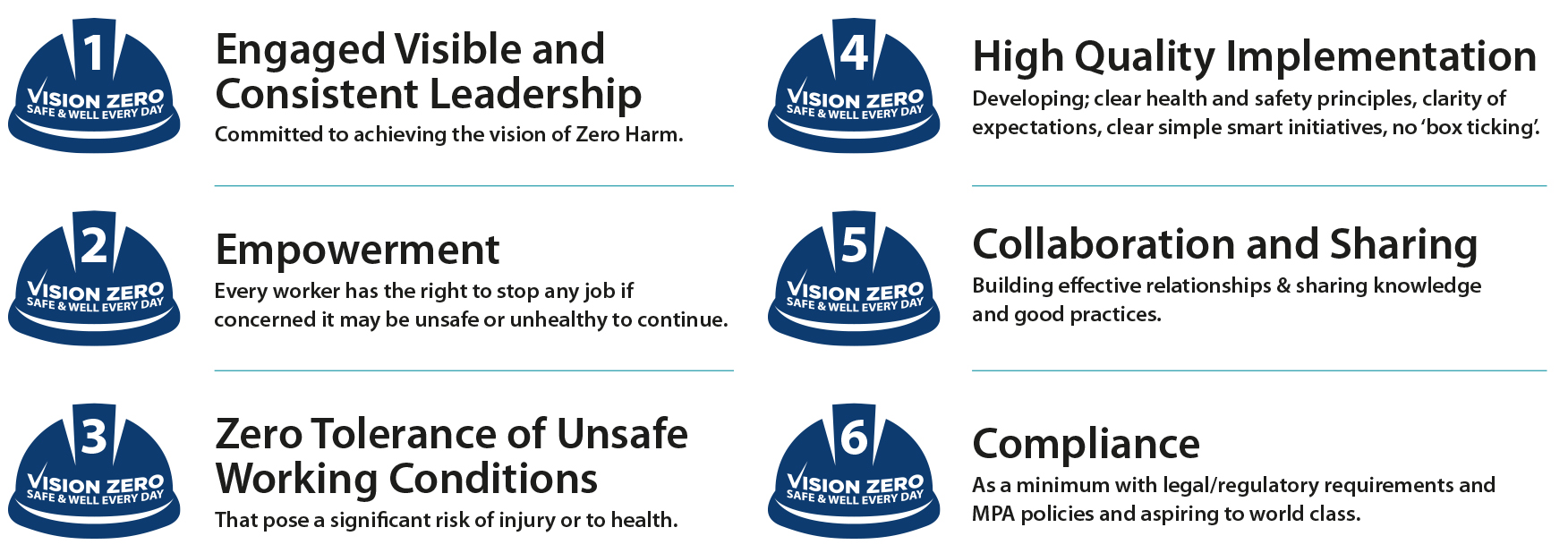 [Speaker Notes: This is a summary slide of the core H&S values in VZ. There is a separate PowerPoint on the core values if you want to explore in greater detail. It is important to emphasise that Vision Zero is about everyone in the organisation from the MD downwards living and working with these values. Below are some suggestions of the questions you could ask but it may be more appropriate to move onto the section on ‘The Fatal 6’ 
You could ask the audience for examples of these values being demonstrated in their workplace – or examples of failing to follow them. How could things be changed in their work place to help them change their behaviour or ways or working to reflect these values?  You could ask them if they can think of 1 or maybe 3 things they could do that would show their commitment to these values. There is a separate PowerPoint on Safequarry that looks at the Core values in more detail.]
‘The Fatal 6’
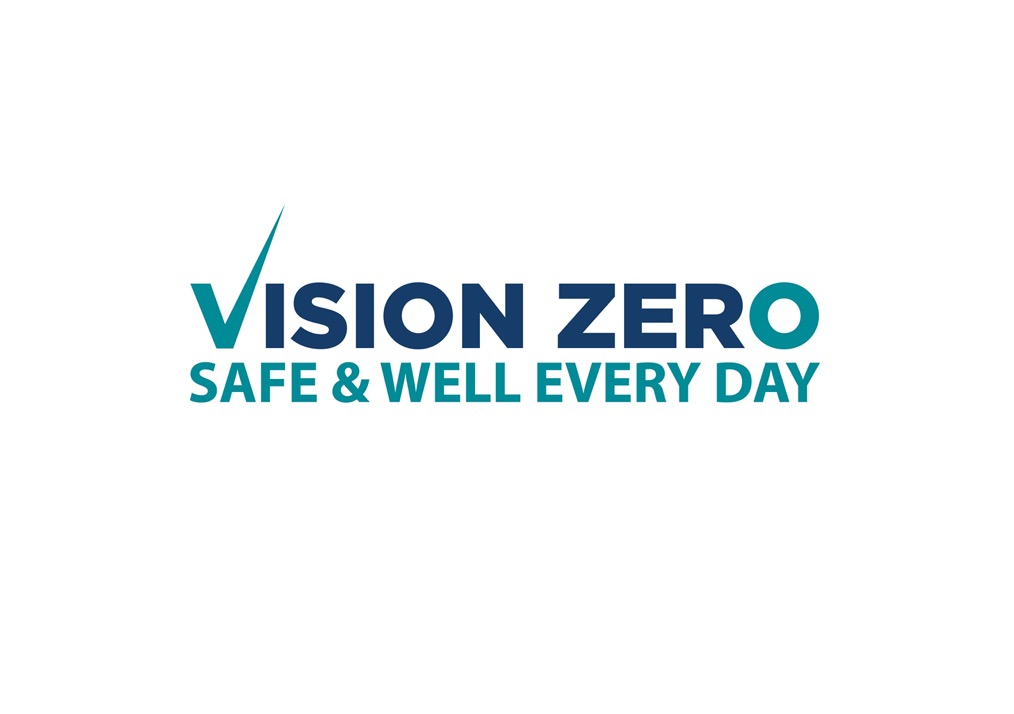 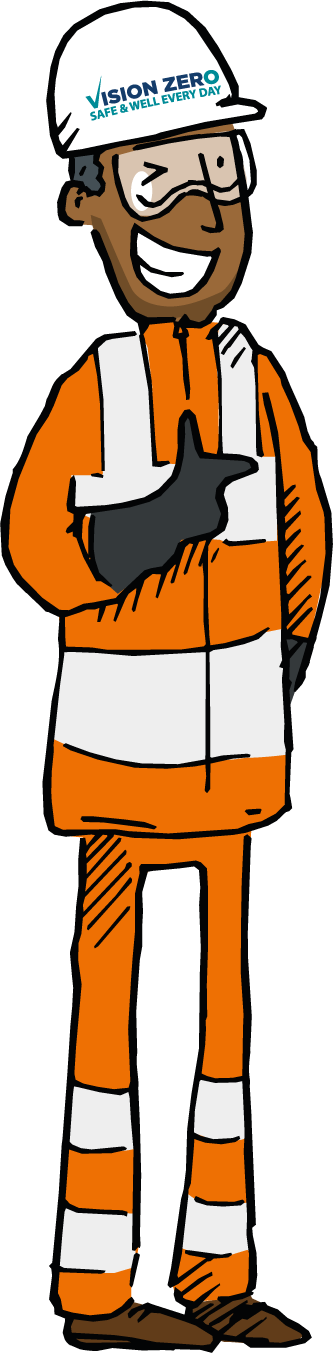 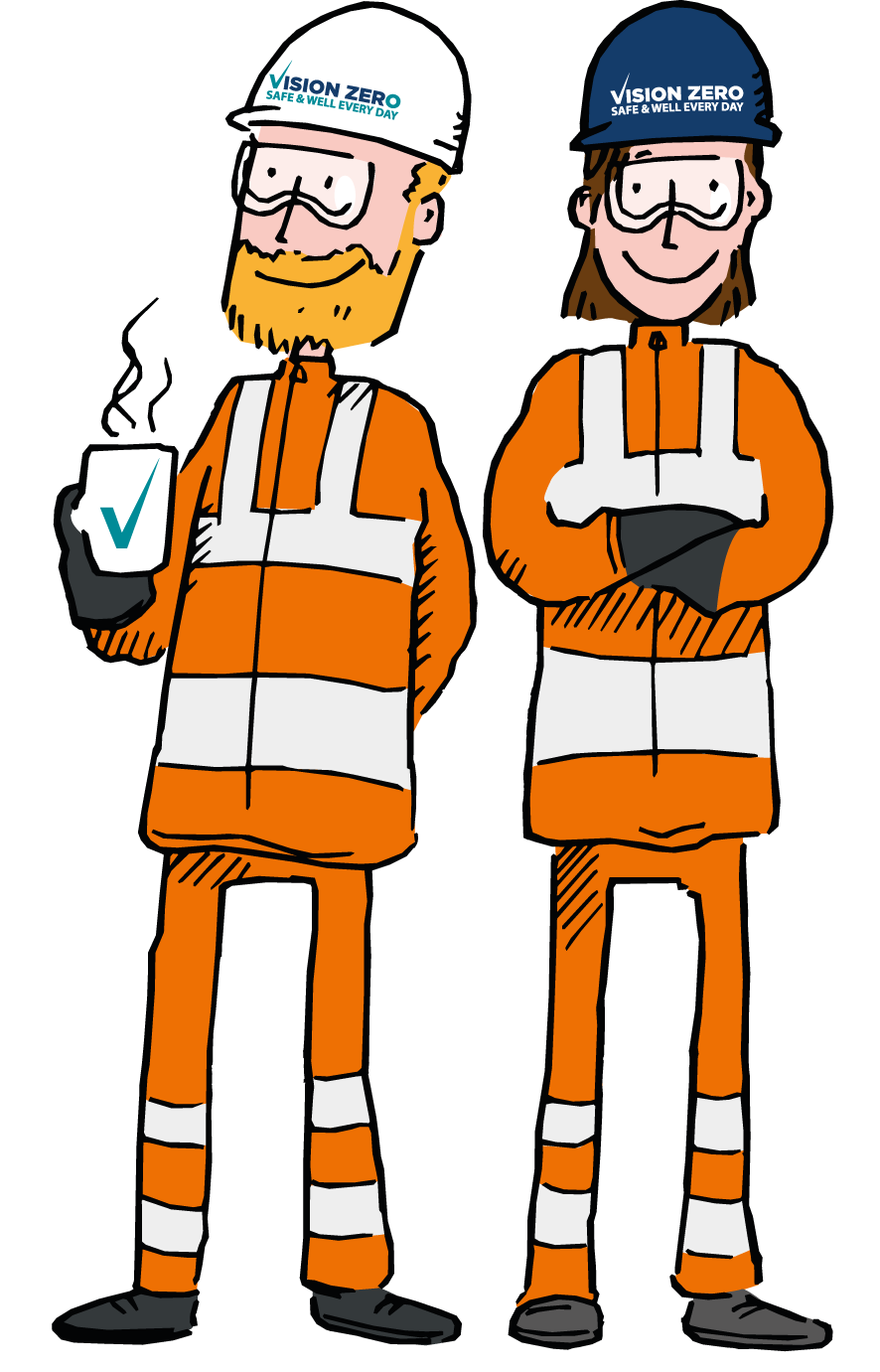 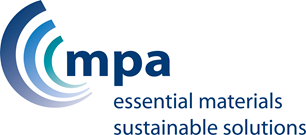 [Speaker Notes: This is the start of the main section of the presentation. You could ask the audience what are the ‘The Fatal 6’? Should be easier to answer for audiences who have seen the video but would be very interesting to help access the level of knowledge before progressing if you have not shown the video]
At the heart of Vision Zero is the industry’s determination to eliminate the causes of fatalities, serious injuries and ill health related to ‘The Fatal 6’
What are ‘The Fatal 6’?
The 6 high consequence hazards in the Mineral Products industry responsible for 94 % of all fatalities.
[Speaker Notes: The main point of this slide is to ensure that the audience understands that the six high consequence hazards that form ‘The Fatal 6’ are responsible for the vast majority of fatalities and serious injuries within the Mineral Products industry.]
Learning to recognise and eliminate high consequence hazards associated with ‘The Fatal 6’ will make you and your colleagues safer.
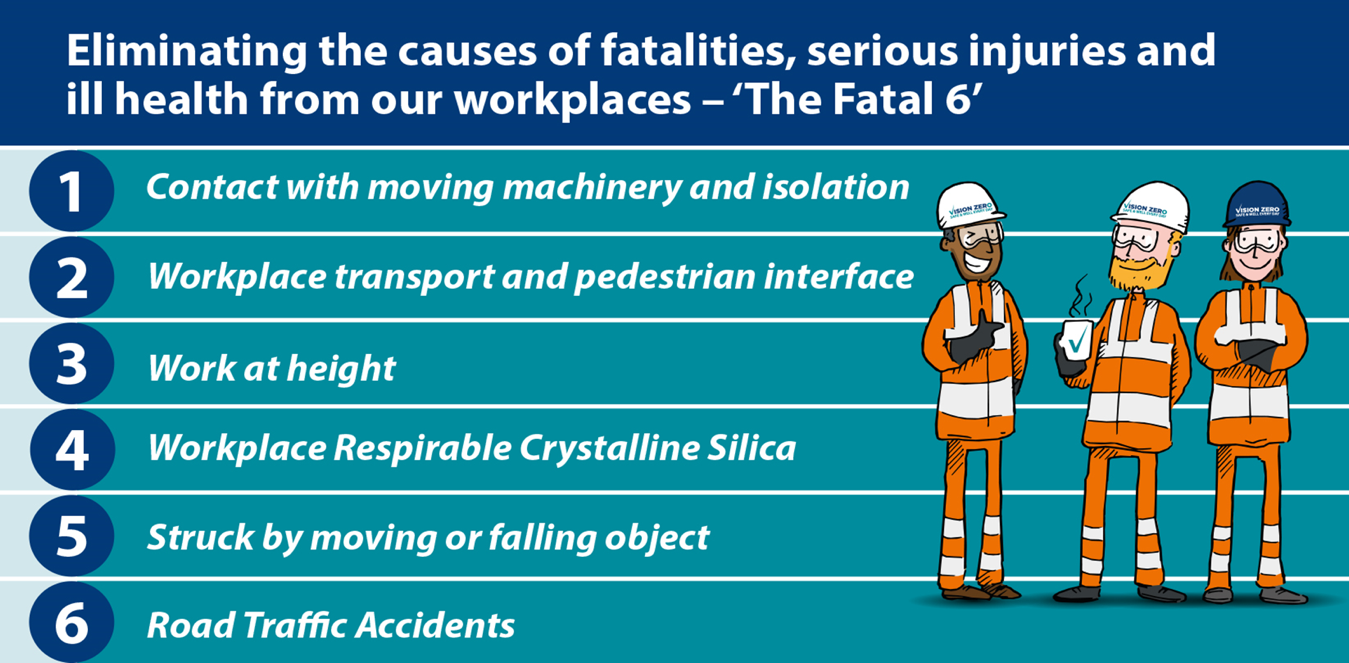 [Speaker Notes: This is a summary slide of ‘The Fatal 6’ – With this slide or when going through the slides that follow, you could ask a number of open questions to help generate a discussion such as;
Asking the audience if they can identify any of these high consequence hazards in their work place – How could they be eliminated?  Can they think of an incident or near miss that related to one of ‘The Fatal 6’? Ask how could we identify any of these high consequence hazards on our site? The main point is to use these slides to open up a discussion.]
How can we eliminate the causes of ‘The Fatal 6’?
Ensure that everyone understands what ‘The Fatal 6’ are
Ensure that everyone understands why they are important
Help people to identify high risk hazards related to ‘The Fatal 6’ 
Find ways of eliminating ‘The Fatal 6’ from the workplace
Use the resources and guidance from MPA to manage ‘The Fatal 6’
Use www.safequarry.com to find out more about ‘The Fatal 6’
[Speaker Notes: The purpose of this slide is to get the audience to think about identifying and then eliminating the causes of ‘The Fatal 6’. It basically summarises the need to raise awareness about them. The key will be helping people to understand where they may exist in their own work environment and how these risks may be eliminated from the work place. This could involve an engineering/IT solution that removes the need for an operator to expose themselves to a risk e.g. remote monitoring, ground level filling, new access point etc. It could be by changing the way a task is performed.  These points might be helpful to have put in the audiences mind before going through each Fatal 6 theme in detail.]
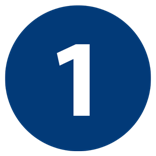 Contact with moving machinery and isolation
22% of fatalities in the industry have been as a result of contact with moving machinery often associated with reactive maintenance and a failure to correctly isolate all sources of energy.
Fatalities or serious injuries mainly due to
Failure to isolate machinery
Poor guarding
Inadequate exclusion areas
Poor procedures
Failing to follow procedures
Using the wrong or poorly maintained equipment
Sources of stored energy can be in many forms
Tension in belts
Jammed machinery when released
Static electricity
Hydraulic pressure
Steam under pressure
Inertia on flywheels.
[Speaker Notes: Could ask the audience to think of where on their site are there are tasks that they undertake where sources of stored energy may exist. What do they need to do to mitigate this risk. Can they  think of any recent near misses or actual incidences involving Fatal 1?]
Contact with movingmachinery and isolation
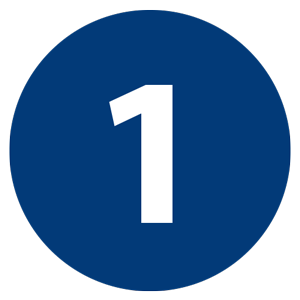 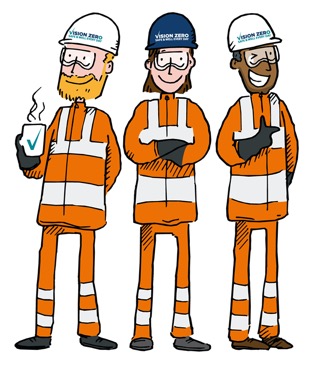 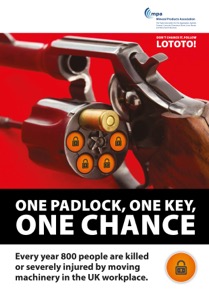 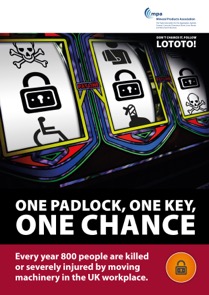 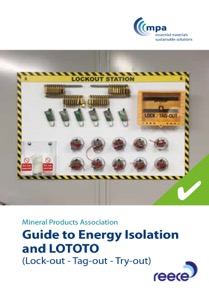 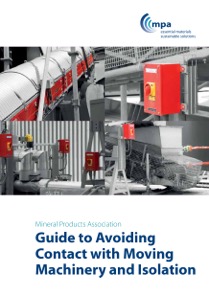 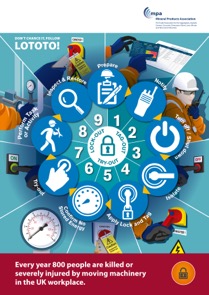 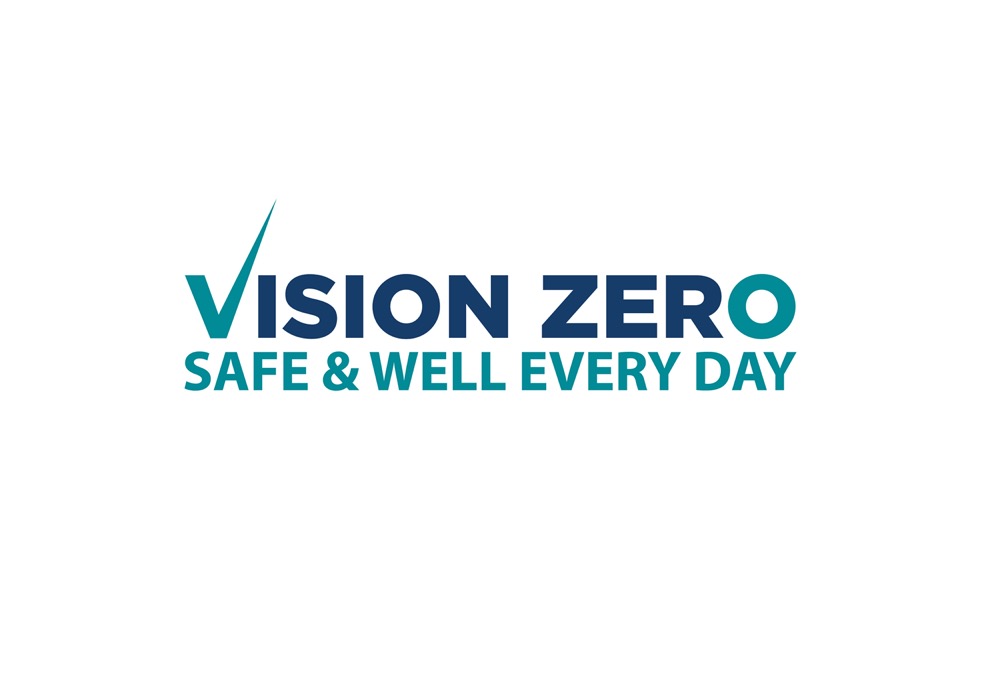 [Speaker Notes: This slide shows some of the resources that are available. Have they seen them? Explain that they can be viewed on Safequarry or Safeprecast.]
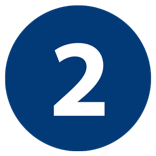 Workplace transport and pedestrian interface
Workplace transport incidents have resulted in 19% of fatalities within the industry often involving contact with pedestrians.

Vehicles and pedestrian interactions involve significant risks if movements are not properly managed and followed. This risk is often under-estimated by people as moving around a site is part of their everyday activity and they become complacent.
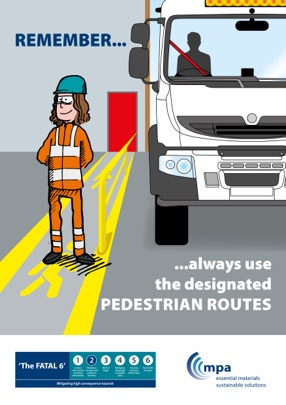 Who does this apply to?
Anyone travelling on foot across a site is a pedestrian.
Anyone in control of a vehicle is a driver responsible for the safety all those working around them.
[Speaker Notes: Main point of this slide is to ensure that the audience understand that it is not just drivers that need to be aware of these risks. Most individual will be walking on-site on a regular basis. This is relevant to drivers of cars, vans, mobile plant, HGV’s – anyone in control of a vehicle.]
Workplace transport and pedestrian interface
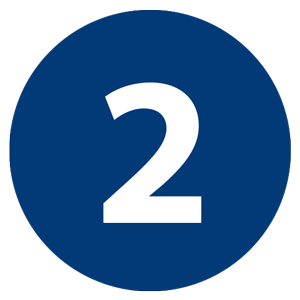 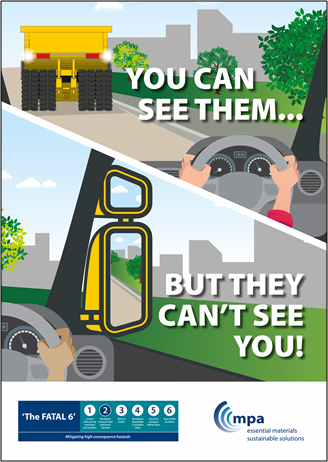 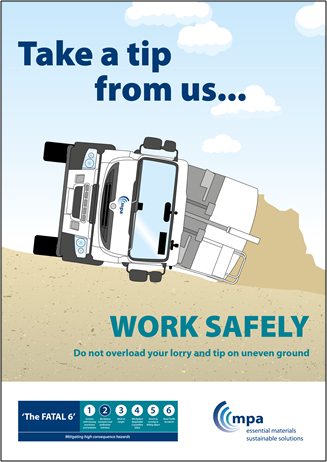 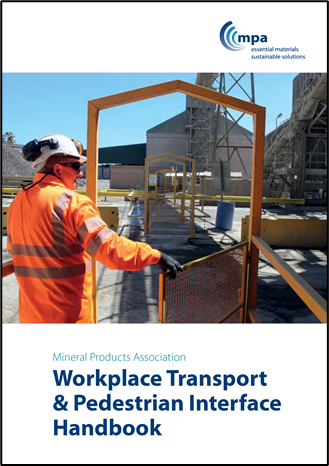 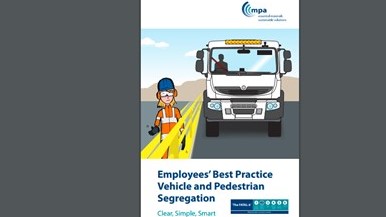 [Speaker Notes: These resources can be downloaded from Safequarry these include an Employees Guide and a a more detailed handbook, a number of posters are also available.]
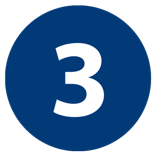 Work at height
17% of fatalities in the industry involved a fall from height.
Who does this apply to?
Operatives are often exposed to risks associated with working at height whilst;
Loading or unloading
Inspecting silos and other processing plant
Undertaking sampling
Accessing or egressing from mobile plant
Undertaking a wide range of maintenance tasks
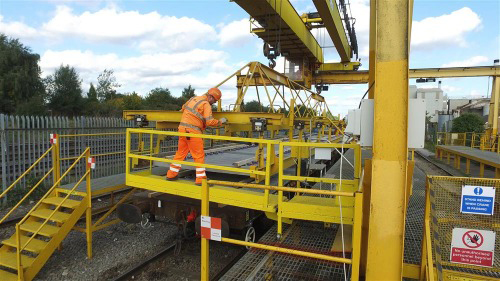 [Speaker Notes: Ask the audience to consider those operations on your site where you or your colleagues will be required to work at height. Could the risks associated with this operation be mitigated and if so how? 

It would be worth telling the audience that most serious injuries involve falls from less than 2 metres]
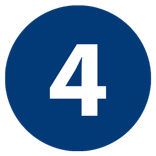 Workplace Respirable Crystalline Silica
The hazard from workplace respirable crystalline silica (RCS) arises from occupational exposure to elevated concentrations over many years. Due to the delay in the symptoms emerging, the perception of the serious and irreversible risks to health may be poor. 
The risks primarily arise when working in enclosed spaces and in close proximity to the source.  
Who does this apply to?
The activities most likely to expose an operator to risk if not properly managed are;
Crushing
Dry processing
Bagging
Milling
Mechanical sawing



Grinding
Polishing
Some operations involving mobile plant
Some maintenance and cleaning tasks
[Speaker Notes: The main point of this slide is to raise awareness of the type of operations where operators might be exposed to raised RCS levels if proper precautions are not in place. The slide does not show fatalities because the impact of RCS is over many years where as with the others the injury is usually sustained as a result of a single incident.]
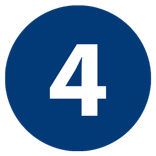 Workplace Respirable Crystalline Silica
What are the potential long term consequences of high levels of exposure to RCS over time?
Chronic obstructive pulmonary disease (COPD)
Silicosis
Lung cancer
Possible development of auto-immune disorders
Kidney disease
Cardiovascular impairment.
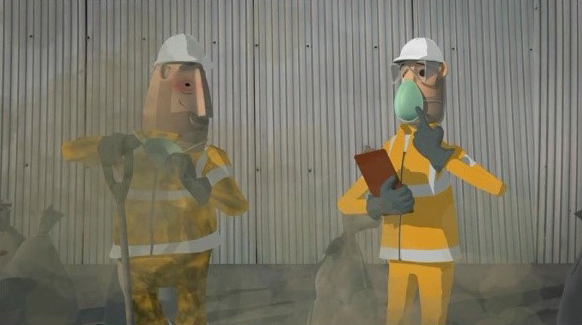 [Speaker Notes: The purpose of this slide is to raise awareness of the potential impact of long term exposure high levels of RCS over time. You could ask the audience to list the potential impact on health due to RCS before showing them the slide.]
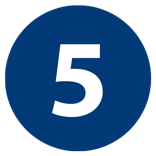 Struck by moving or falling object
31% of the fatalities in the industry are associated with individuals being struck by moving or falling objects.
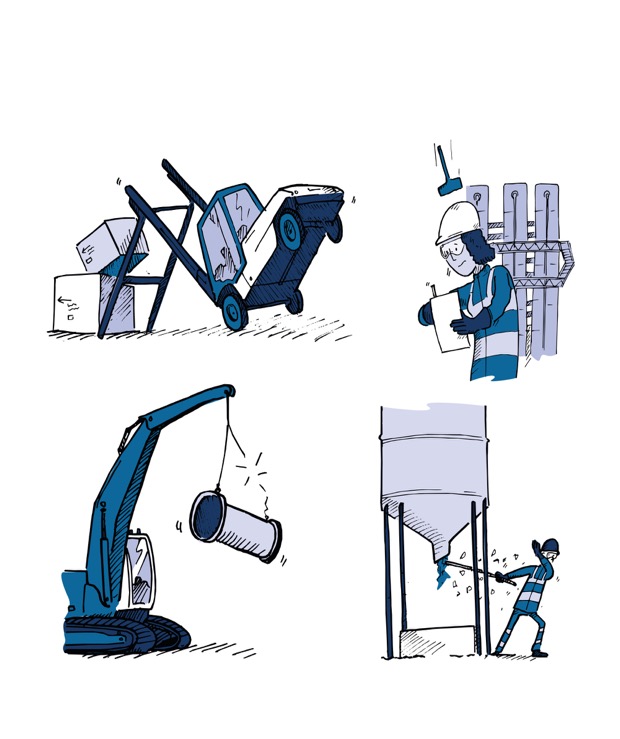 What type of incidents are commonly involved? 
Operators being hit by dropped tools
Operators struck by parts or dislodged materials
Operators struck during loading or unloading
Operators struck by materials being ejected during a manufacturing process
Operators being struck by pre-stressed cables or wires when they break or are suddenly released
Operators being struck by materials falling from conveyors or other transportation system
Operators being struck by objects following the failure of strapping/lifting devices during maintenance procedures.
[Speaker Notes: You could ask the audience to talk about their own experience – near misses they or a colleague has been involved in. On reflection how could this incident have been avoided. Can they think of locations on your site where there is the potential for this type of incident? How can this risk be mitigated?]
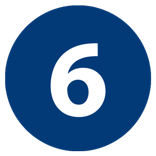 Road traffic accidents
Circa 10% of fatalities involving employees or contractors in the industry as a result of RTAs. This figure excludes the fatalities involving other road users or pedestrians.
Millions of tonnes of product and many thousands of journeys made every day. These movements can be in congested city centres, rural locations, on motorways, main highways, secondary roads. Deliveries are made 24/7 in almost all types of weather conditions.
Who does this apply to?
Includes vehicles driven by employees, hauliers, owner drivers and contractors, some of whom may not speak English.
Includes tippers, truck-mixers, flat beds, bulk tankers, on-highway contracting plant, vans and cars
[Speaker Notes: Key point is that these statistics excludes the fatalities of third parties, otherwise the figure would be a lot higher.]
MPA’s Strategy and Performance Indicators
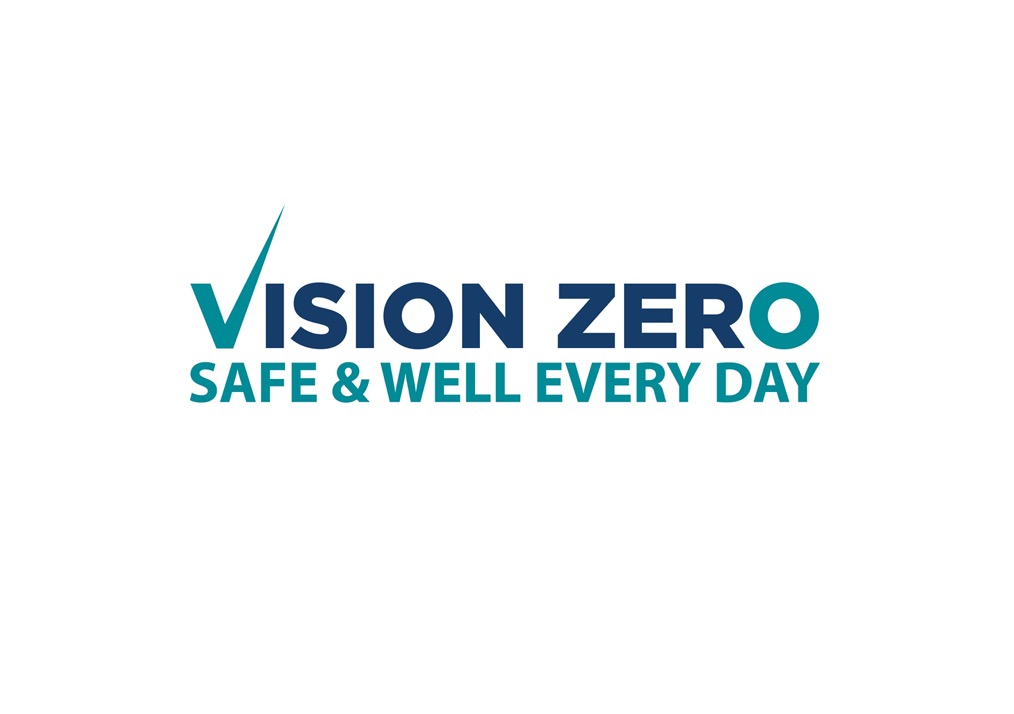 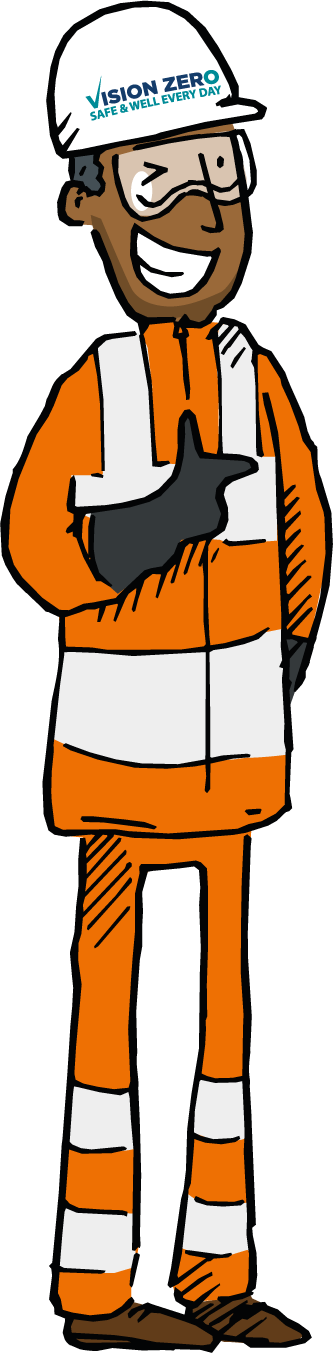 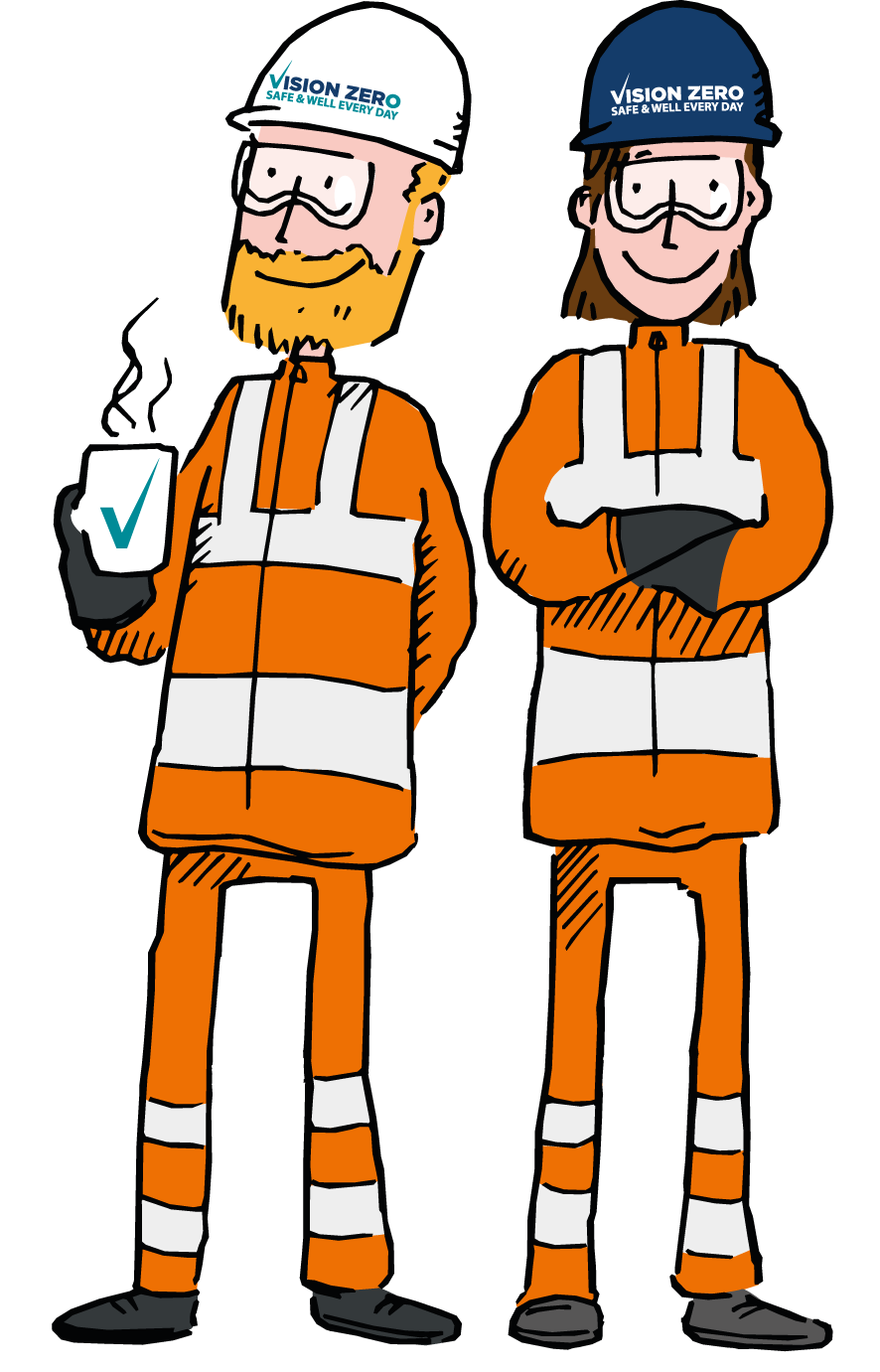 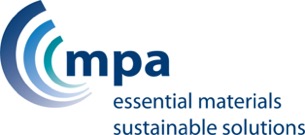 [Speaker Notes: The next 3 slides provide an overview of the MPA and members strategy in terms of Vision Zero and the ways in which progress will be measured. After these 3 slides the PowerPoint shows resources produced by MPA that can help to remind people about Vision Zero. You could have copies of these resources to hand out when you come to these slides.]
6 strategies for MPA and its members to follow
An unrelenting approach to eliminating the things that can kill or seriously harm people through adoption of industry safety principles and good practices focused on ‘The Fatal 6’.
Developing competent and committed leaders at all levels.
Promoting recognition as a means to support a positive culture within the workforce.
Creating forward looking measurement systems which balance the measurement of ‘the presence of safety’ with the ‘absence of incidents’.
Helping members to create workplaces where health and well-being is protected and promoted.
Actively promoting and facilitating engagement from all member organisations
[Speaker Notes: These 6 strategies provide a general background to the key elements of the Vision Zero strategy and align with the core values. Leaders includes supervisors / foreman / individual responsible for specific task working with others. Main point of this slide is to emphasise that everyone is evolved – senior management should be facilitating their organisation delivering the strategy. You could discuss what each of these means to the audience and how they can help to bring a strategy to life. It  For an audience which is mainly formed of operational or maintenance staff, drivers etc. the focus might be  more on number one (although they could also discuss “Recognition” amongst their own team and how they recognise each other’s good behaviour). For managers and supervisors discussion could be extended to items 2 – 6.]
3 Hard targets to help measure our success
Hard Target 1 - Zero Reportable Incidents (fatalities or serious injuries) relating to ‘The Fatal 6’ by 2025.

Hard Target 2 - A 50% reduction in Lost Time Injury Frequency Rate (LTIFR) to 1.5 by 2025.

Hard Target 3 - Zero incidences of uncontrolled personal exposures to RCS above the Workplace Exposure Limit (WEL) where the hierarchy of control has not been applied.
[Speaker Notes: Highlights the key targets that will be used to measure progress. By following these strategies we will reduce ‘The Fatal 6’ reportable incidents to zero]
Leading Indicators – activities that help improve health and safety at work
‘The Fatal 6’ incidents will fall as we increase the activities on the left
Achieving more of the following:
Auditing of isolation
Driver and contractor competency/skills cards
Participation in H&S Leadership workshops
H&S Good Practice awards submissions
Sharing of High Potential incidents
Occupational health screening
Routine monitoring of silica exposures
Engagement in MPA H&S events
Engagement in MPA Safety Days
Engagement with MPA’s ‘Safer by Sharing’
Engagement with MPA’s ‘Exchanging Places’
[Speaker Notes: This slide shows the leading indicators that will help us achieve Vision Zero. They are the type of activities we need to increase, by doing more of these activities we can assume that we will see a reduction in those indicators that measure actual events – the hard targets on the previous slide. As the leading indicators go up the graph shows the predicted fall in ‘The Fatal 6’]
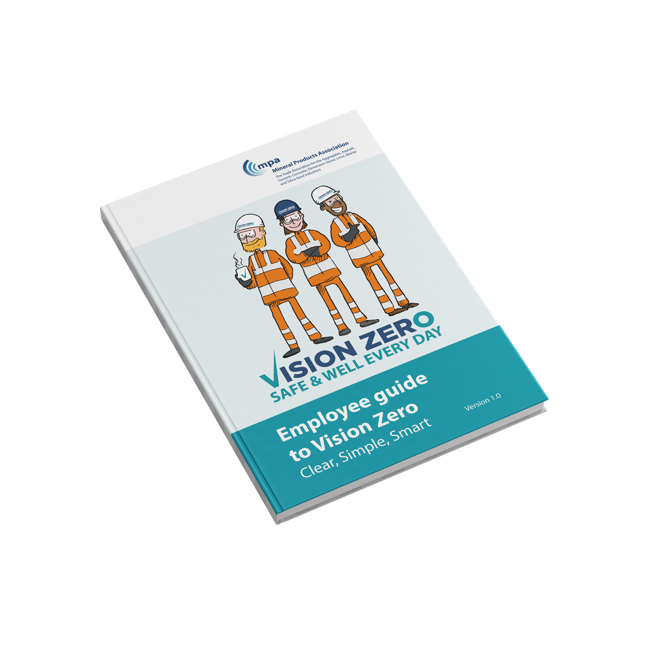 What resources are available on Vision Zero?
Videos and other resources on www.Safequarry.com provide an overview of key elements of Vision Zero
The Employee guide provides a quick reminder and summary of Vision Zero
[Speaker Notes: This would be a good time to hand out the resources and possibly link to Safequarry to show them where they can view the on-line resources]
Keep the Vision Zero card on your desk, in your vehicle or in your pocket as a reminder
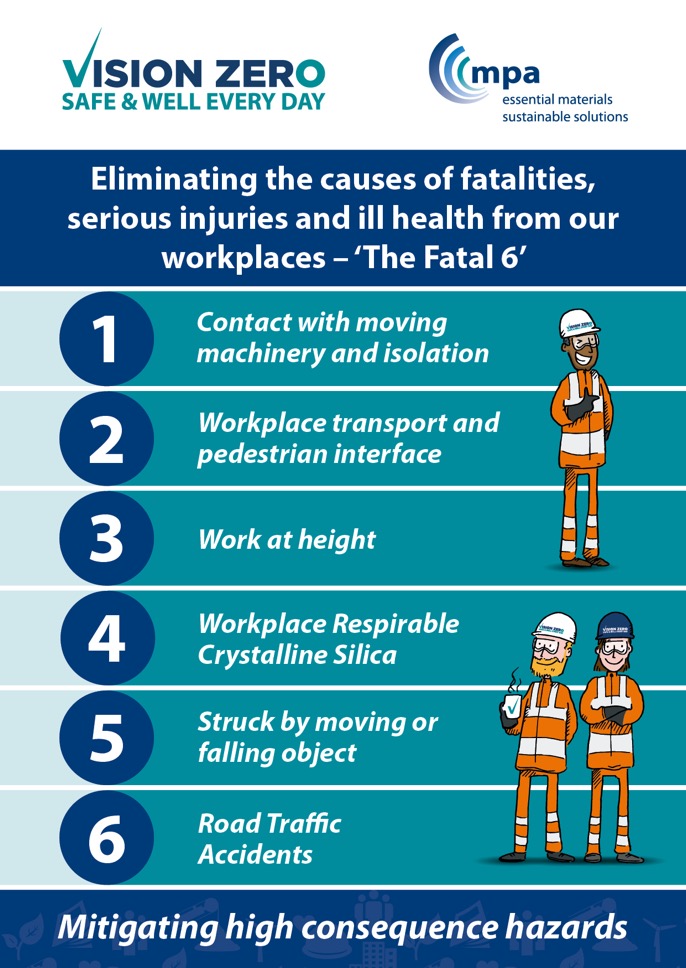 [Speaker Notes: If you have them, this would be a good point to hand out the card - Urge them to regularly review the items on the card. Ask them where they could put it so they see it on a daily basis.
If you would like some hard copies of the pocket sized card please contact david.yelland@mineralproducts.org – your company may already have been sent copies.]
www.Safequarry.com & Safeprecast.com
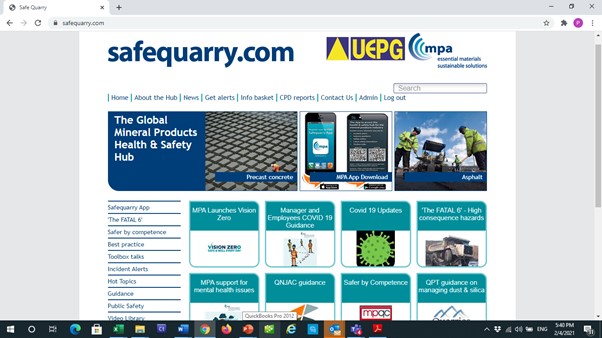 Safequarry also provides lots more information on  ‘The Fatal 6’ and much, much more..
[Speaker Notes: If you have time this would be a good opportunity to also show them ‘The Fatal 6’ section of Safequarry where they can see Guidance, best practice, incident alerts that relate to each of ‘The Fatal 6’. You could recommend that they register on Safequarry to receive incident alerts, toolbox etc.  Or have a look at the site when they have the time. It is the central hub for health and safety information for the mineral products industry.]
Vision Zero - views from your colleagues from across the industry about H&S
Click here
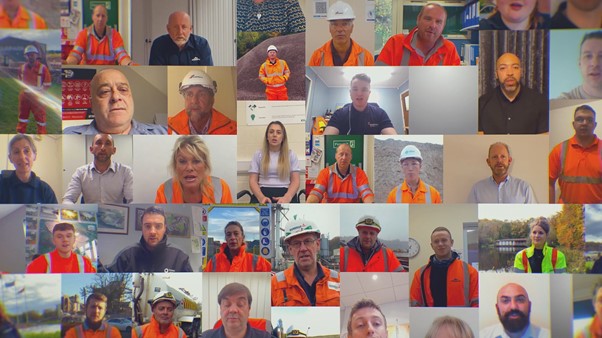 [Speaker Notes: Powerful short video that reflect on the importance of health and safety – a good way to close the Toolbox talk or to ask them what they think about the core values or ‘The Fatal 6’ – hopefully will facilitate an open discussion.]
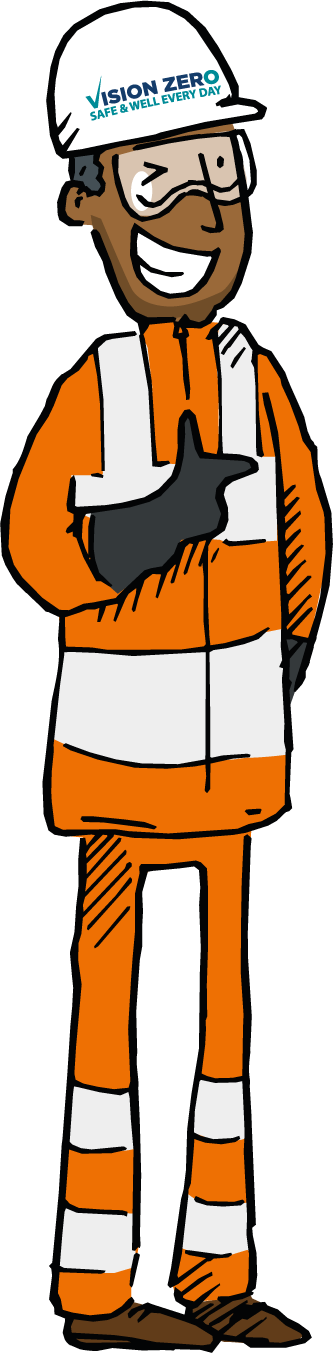 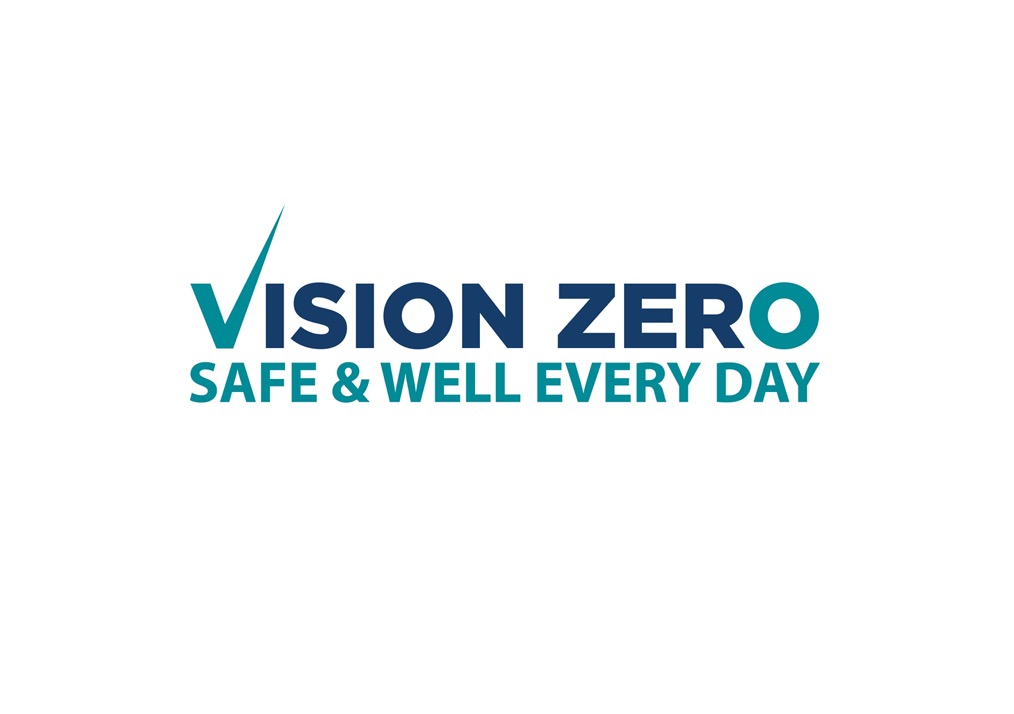 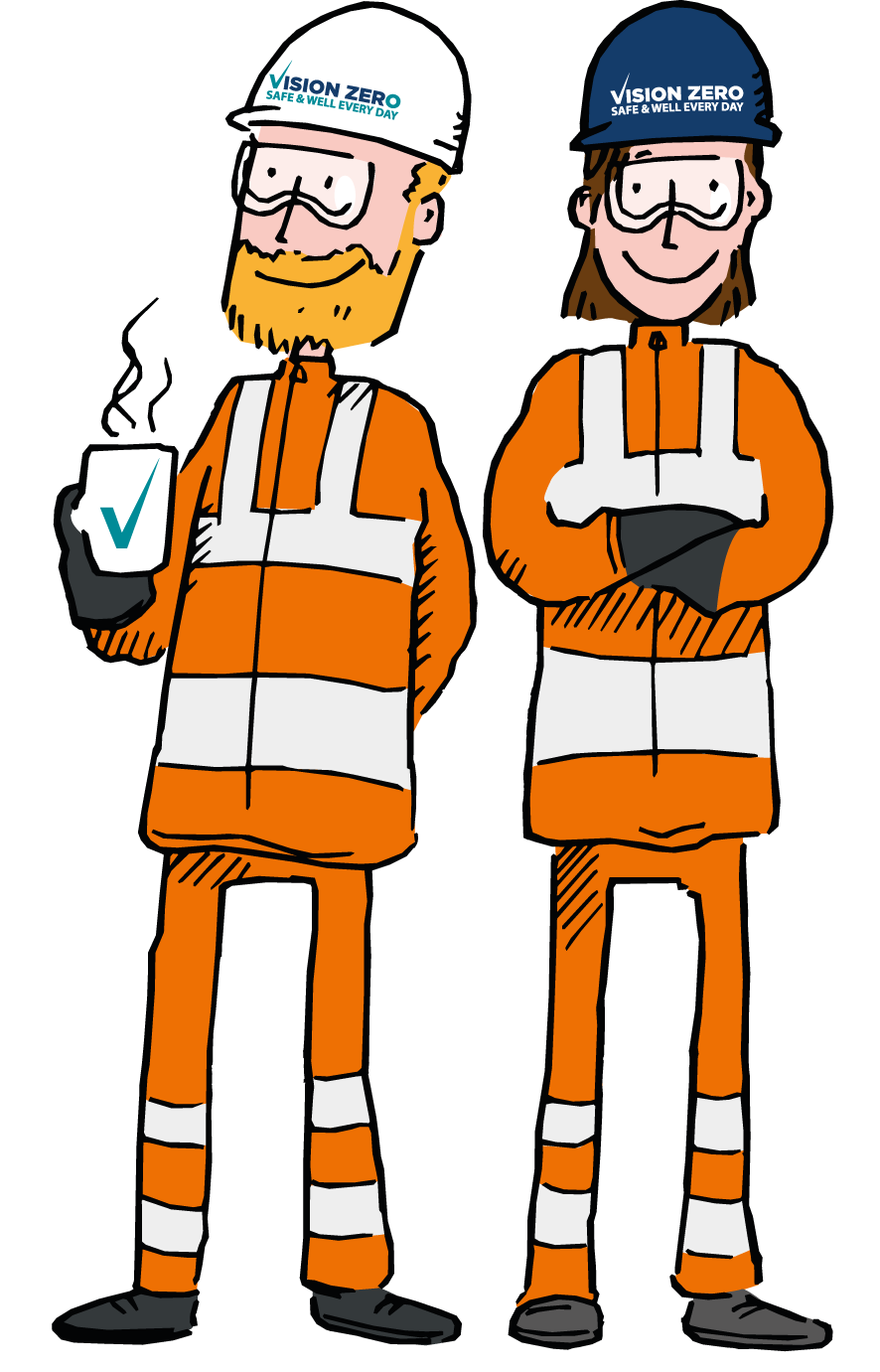 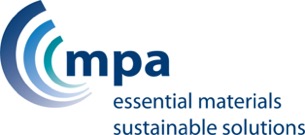